Site Specific 2022
United Verde/Jerome – Discontinued Operations
Shops and Surface
Welcome to United Verde – Jerome Discontinued Operations
2
Goals and Reporting
At United Verde (UV)/Jerome, our goal is zero accidents, injuries, property damage or fatalities.  
If an incident occurs while on site, ensure the appropriate action is followed:
For medical emergencies/serious injuries immediately call 911.  Ensure the area is secure until help arrives.  Notify your immediate supervisor.
For all other incidents such as property damages, near misses, non-emergent/ minor injuries, contact your immediate supervisor immediately.
UV/Jerome personnel must be notified of any incident that occurs at the site as early as possible. 
For reporting incidents or questions regarding emergency procedures or safety regulations contact: 
Justin Heimpel (520) 955-1037 or Robert Miller (928) 301-8097
3
Signage
4
Training
At minimum, training required prior to performing work on site includes:
HAZWOPER 40 Hour
Task Training for any equipment used

You may be required to have additional training. 
   Some examples include:
Fall Protection
Blue Stake
LOTOTO Authorized
Contractor Orientation Training (Project contractors)
5
Task Training
No employee or contractor is allowed to operate any equipment they have not been Task Trained on. 

If you are asked to use equipment that you have not been trained on….STOP WORK and notify your supervisor that you require training.

Task training must be documented and current.
6
Fatal Risk Management
7
Site Specific Fatal Risks
8
Other Site-Specific Hazards and Controls
Other hazards identified at UV/Jerome with controls (as appropriate for each task) include:
Slips, trips, falls
Controls - Workplace Exam, JSA, proper PPE such as reflective vests, ANSI-approved safety glasses with side shields and ANSI-approved safety toed boots (open toed and tennis shoes are not acceptable), buddy system, spotter, Flagging/Barricading, limiting area access  
Wildlife and other environmental exposures
Controls - Workplace Exam, JSA, proper UV protection, pandemic protocols, awareness of surroundings, proper clothing/gear for weather conditions, lightening protocols, fit for duty, proper hydration, fatigue management protocols, good personal hygiene 
Hearing exposures
Controls - Proper PPE, maintaining proper distance from source, noise monitoring (as appropriate), Medical Monitoring program 
Road/Highway exposures
Controls - Headlights always turned on, seatbelts, proper PPE such as reflective vests, ANSI-approved safety glasses with side shields and ANSI-approved safety toed boots (open toed and tennis shoes are not acceptable), horn signal practices, parking procedures (emergency brake in addition to chocks or wheel ditch), Downhill traffic has right-of-way, 12-foot buggy whips in heavy equipment areas, spotters, established communication 
Contractors must submit a project specific Risk Assessment and HASP for FMI approval prior to starting any project.  Hazards and controls will be unique to each project.
9
Horn Signal Practices
Horn signals will be used when operating vehicles on site to communicate with others in the area. 

One horn honk, then 5-second delay for Engine Start Up
Two horn honks, then 5-second delay for Forward Movement
Three horn honks, then 5-second delay for Reverse Movement (not required with automatic reverse alarms installed on vehicle)
10
Stopping Work
It is our expectation that if something is believed to be unsafe - Stop Work until the concern has been appropriately addressed.  

Be sure to include all the proper resources to adequately address a concern.
11
Environmental
Report all leaks, spills or releases of any amount that occur on site to UV/Jerome site management.
Examples include:
Chemicals
Reagents
Zinc Sulfide
and any other chemical….
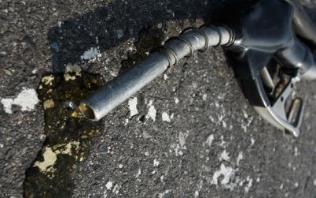 12
Thank You